ВНЕКЛАССНОЕ МЕРОПРИЯТИЕпо АНГЛИЙСКОМУ  ЯЗЫКУИГРА«БРЕЙН -РИНГ» по теме«Моя профессия – моё будущее»«My profession is my future» Преподаватель Английского языкаАфанасьева Анна Викторовна  ГБП  ОУ «Тверской политехнический колледж»г. Тверь, 2016
Цели урока
Познавательная цель:  
Совершенствование лексических навыков и навыков чтения, развитие навыков ДР,  восприятия речи на слух (по теме Моя профессия - Автомеханик).
Воспитательная цель:
Воспитание интереса к  будущей профессии и к изучаемому  языку
Развитие творческого отношения к учебной деятельности  и к избранной профессии 
Развивающая цель :
Развитие умений применять полученные знания в нестандартных  условиях
развитие умений грамотно, четко и точно выражать свои мысли
ОТБОРОЧНЫЙ ТУР
The elimination round
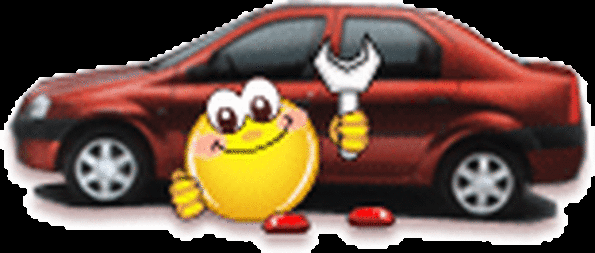 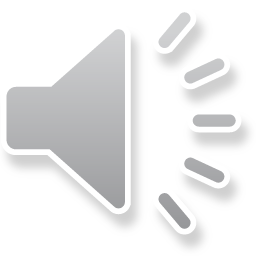 Make a word / Составь слово
1. r, c, a 
car
автомобиль
2. t, o, m, o, r 
motor
мотор
3. l, g, t, i, s, h
lights
светофор
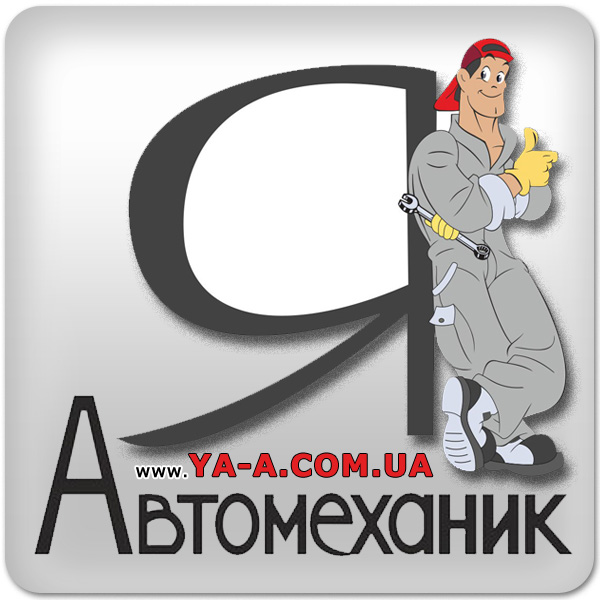 Make a word / Составь слово
4. v, e, r, d, r, i
driver 
водитель
5. r, d, o, a, s, i, e, d
roadside
обочина
6. b, a, r, e k 
brake
тормоз
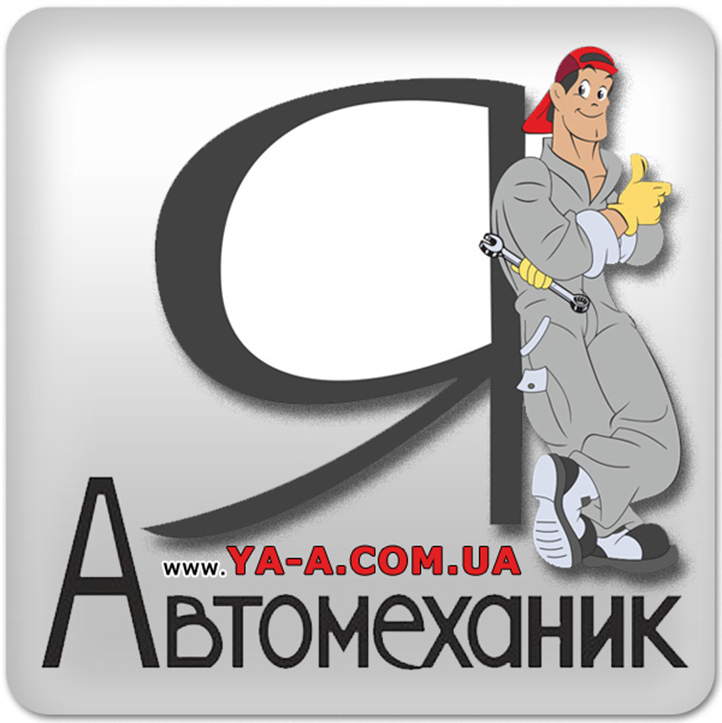 Make a word / Составь слово
7. w, y, a
way 
путь
8. s, t, t, e, e, r
street 
улица
9.  r, o, d, a
road
дорога
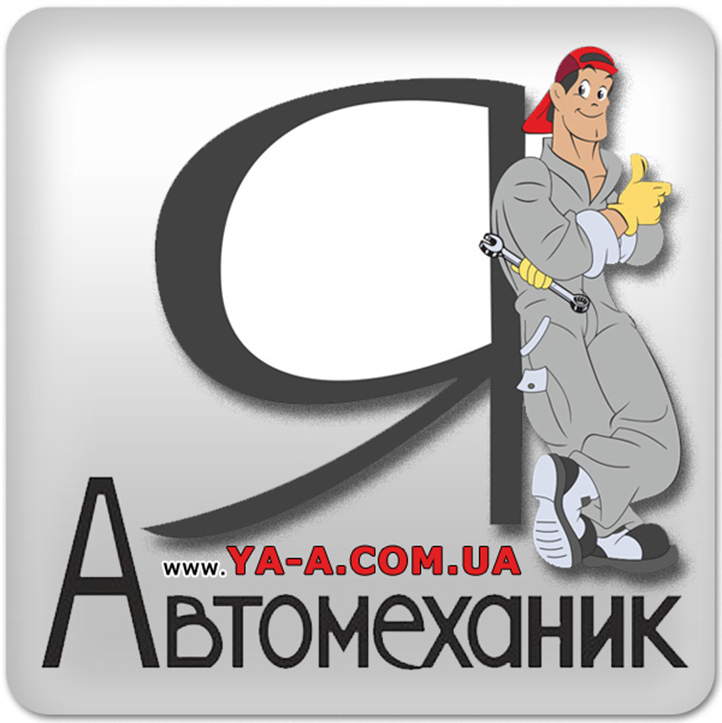 Make a word / Составь слово
10. l, g, h,, t, i, h, a, e, d
headlight
фара
11. r, o, s, c, s, r, a, o, d, s
 crossroads
перекресток
12. h, i, h, g, w, y, a
highway
магистраль
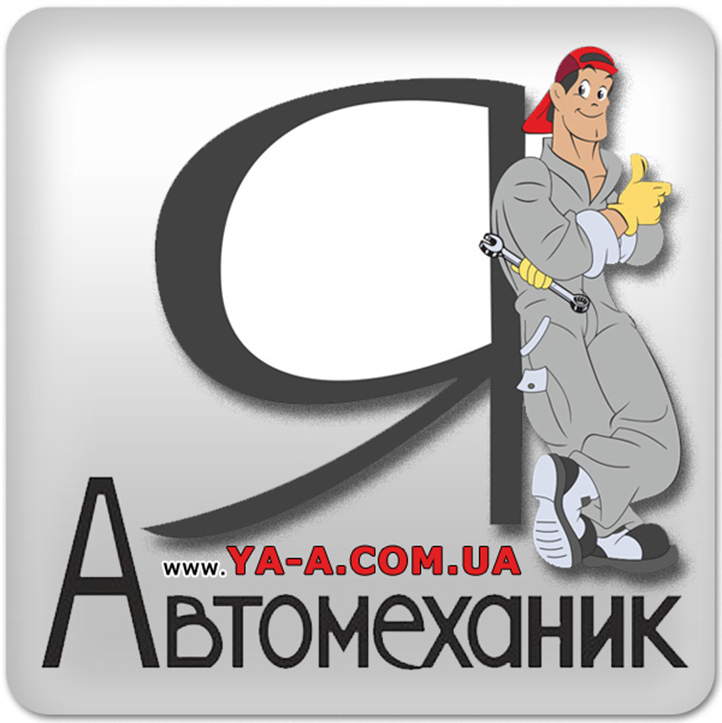 Make a word / Составь слово
13. h, n, a, d / b, a, r, k, e
hand brake
ручной тормоз
14. t, a, r, f, f, c, i, / s, g, n, i
 traffic sign
знак дорожного движения
15. s, d, i, e, w, l, a, k
sidewalk
тротуар, пешеходная дорожка
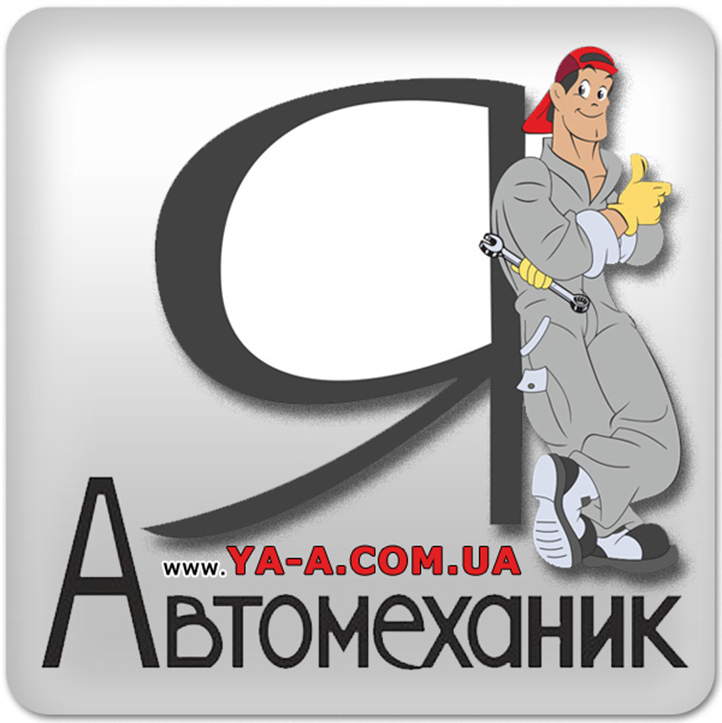 The first roundCall  the part of the car.
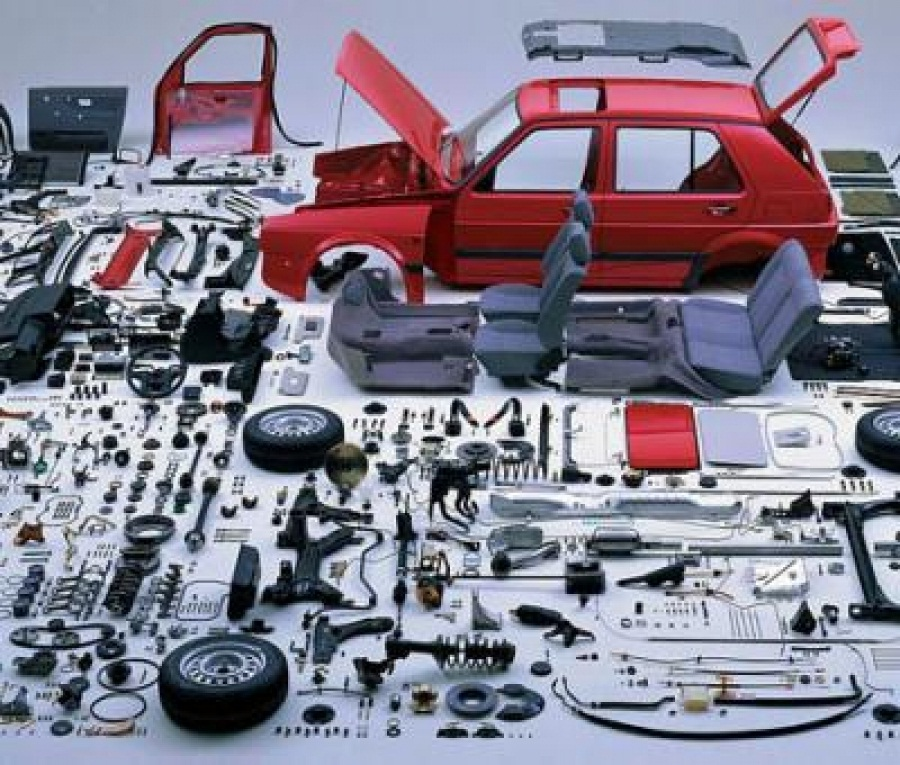 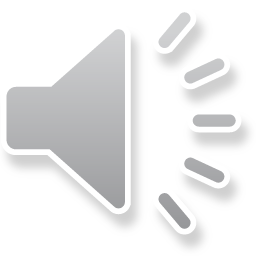 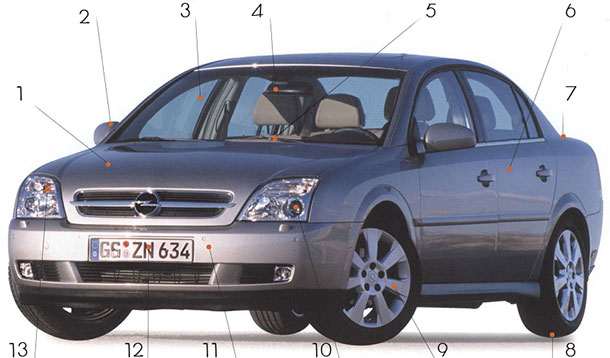 1. Bonnet  – капот  2. Wing mirror – боковое зеркало   3. Windscreen – лобовое стекло4.Rear-view mirror – зеркало заднего вида     5. Windscreen wiper  – «дворник»6. Door – дверь   7. Boot  – багажник      8. Tire – шина      9. Wheel – колесо10. Headlight – фара     11. Bumper – бампер   12. License plate – номерной знак13. Indicator – указатель поворота
Question №1
An official sign on the front and back of a motor vehicle, with numbers and letters.
1. License plate
2. Headlight
3. Bonnet
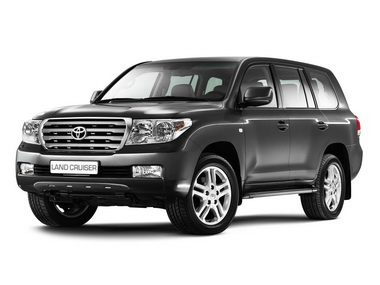 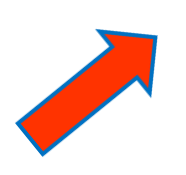 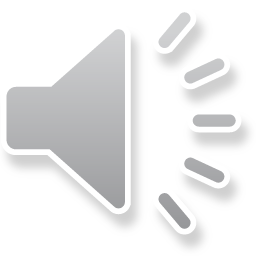 Question №2
A long thin tool that moves across a vehicle's windscreen to clear the rain off it.
1. Rearview mirror
2. Wiper
3. Headlight
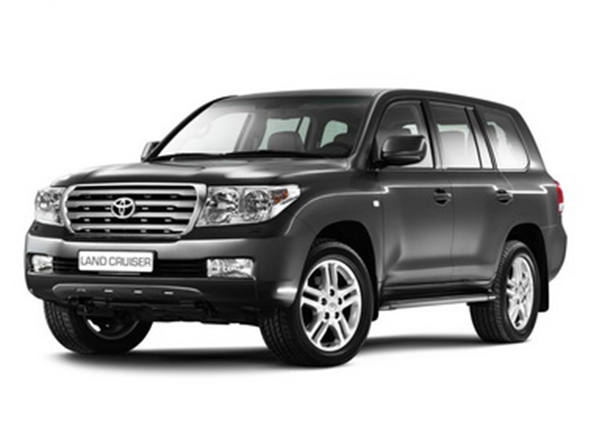 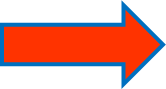 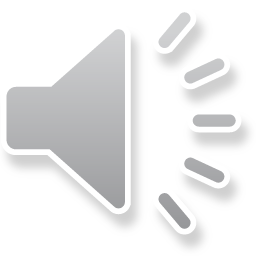 Question №3
A thick rubber cover that fits round the wheel of a bicycle, car, or other vehicle.
1. Tire
3. Wiper
4. Bonnet
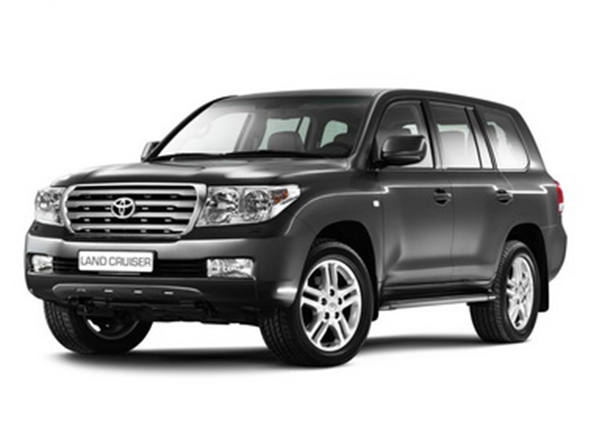 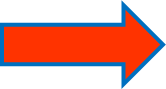 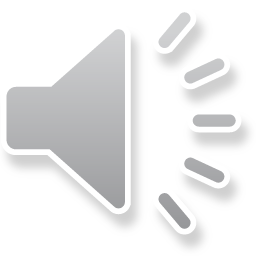 Question №4
The front part of a car that covers the engine.
1. Bonnet
2. Boot
3. Tire
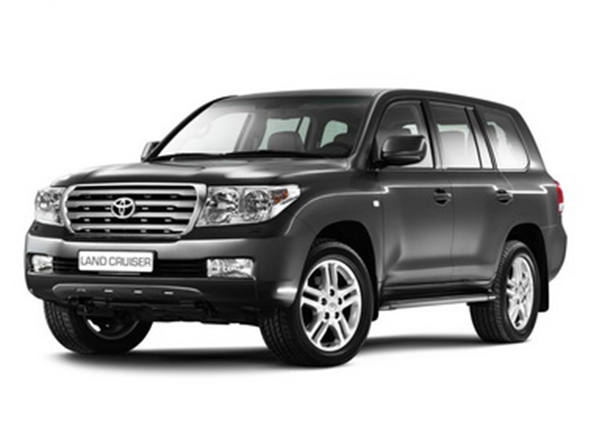 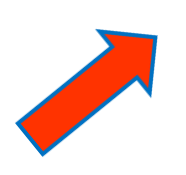 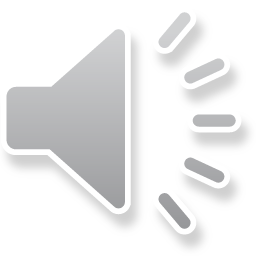 Question №5
The part of a door or window that you use for opening it.
1. Handle
2. Armrest
3. Dashboard
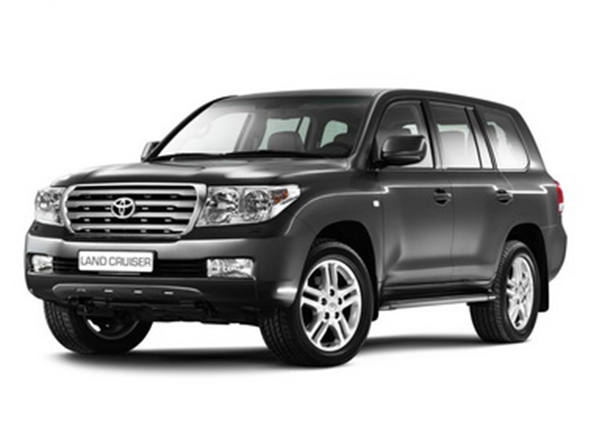 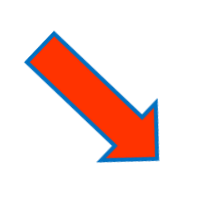 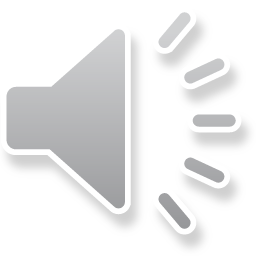 The second roundMake the dialogue.
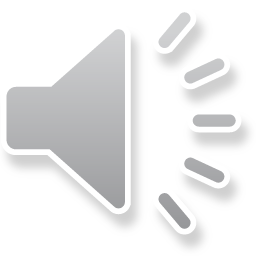 - Thank you.
- OK. Please, drive your car into the garage…  Let me check the car and diagnose all possible problems… 
- I see. The plate must be worn out. But it’s a normal thing at this mileage. 
Can I get it repaired today too? 
I’ve got some  problems  I’ve noticed that the clutch is very noisy when I change gears.
- Yes. Three hundred dollars and come back in four hours.
- Good morning, sir. I have come for a 15 thousand kilometers servicing. I have an appointment for 10 a.m.
Hello 
- OK. Thank you. Goodbye.
- I have a problem with my transmission. When I try to put it into reverse, there’s a harsh grinding.
- You’ll have to leave the car with us. We will do a diagnostic check on it to find out what the problem is.
Today. I’ll call you in about four hours.
- When will you do it?
- Goodbye. 
- Hello. How may I help you?
- That’s too bad.
- We will order the new transmission and put it in for you. With labor and parts it will cost three thousand dollars.
Three or four days. I’ll call you as soon as we’re done.
Thank you. I will wait for your calling.
Goodbye.
Goodbye. 
Hello. This is Tom Collins from repair shop. We have  done a check on your car. We need to replace the transmission. 
- How long will it take?
The game with the audience
  Name  the make of car
Touch my heart — boulevard of broken dreamsAnother time for love — other place to beDon't let him take your loveYour love from meTears of love are frozen tearsGeronimo's ………..Is making all girls turn madGeronimo has a heart — oh it's a dragGeronimo's …………Is making all girls turn sadGeronimo has a heart — oh it's a dragGeronimo's ………… it's tossing oh in your headIt's tossing — it's turningIt's burning — it makes you madGeronimo's ………….Oh baby I'll hold you backIt's tossing and turningI'ts burning — it makes you sadGeronimo's …………Is making all girls turn mad
 Geronimo has a heart  - oh, it’s a drag.
I wanna share my dreamsWanna share with youOn the wings of loveLike dreamers doTouch your heart —You're the queen of broken heartsOh we are daytime friends and nightime foolsWanna play this gameAnd break the rulesTears of love are frozen tearsGeronimo's ……….Is making all girls turn madGeronimo has a heart — oh it's a dragGeronimo's ………..Is making all girls turn sadGeronimo has a heart — oh it's a dragGeronimo's ……….. it's tossing oh in your headIt's tossing — it's turningIt's burning — it makes you madGeronimo's …………Oh baby I'll hold you backIt's tossing and turningIt’s burning — it makes you sadI'm looking through the eyesThe eyes of loveMade a fool of me — can't get enough
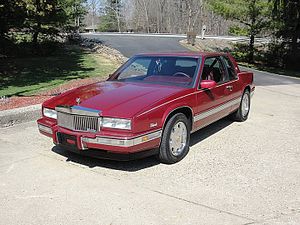 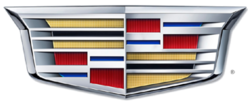 Brand cars class "Lux", owned by General Motors. Vehicles Cadillac are sold in more than 50 countries and territories primarily in North America. Currently Cadillac is the second oldest American automobile manufacturer after the "Buick" and one of the oldest automobile brands in the world. Date of Foundation: August 22, 1902
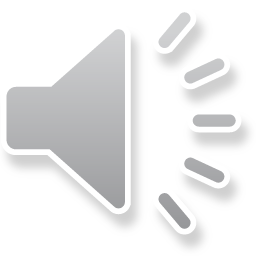 - Good morning, sir. I have come for a 15 thousand kilometers servicing. I have an appointment for 10 a.m.
- OK. Please, drive your car into the garage…  Let me check the car and diagnose all possible problems… 
- I’ve got some  problems . I’ve noticed that the clutch is very noisy when I change gears.
- I see. The plate must be worn out. But it’s a normal thing at this mileage. 
- Can I get it repaired today too?
Yes. Three hundred dollars and come back in four hours.
Thank you.
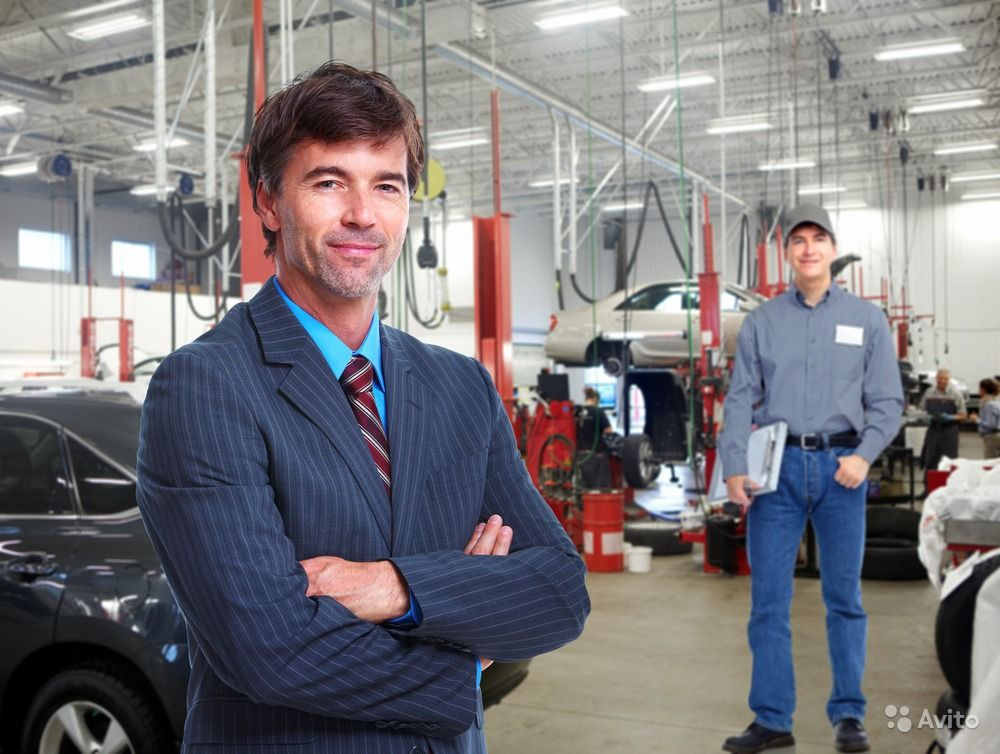 Доброе утро, сэр. Я приехал на техосмотр с пробегом 15 тыс. км. У меня запись на 10 утра.
- OK. Пожалуйста, заезжайте  в гараж…  Давайте я проверю авто и проведу диагностику всех возможных проблем… 
- У меня есть некоторые проблемы. Я заметил, что сцепление очень шумит при переключении передач.
- Понятно.  Должно быть,  диск стерт. Но это нормально при таком пробеге. 
Его можно отремонтировать сегодня?
Да. 300  $ . Приходите через четыре часа.
Спасибо.
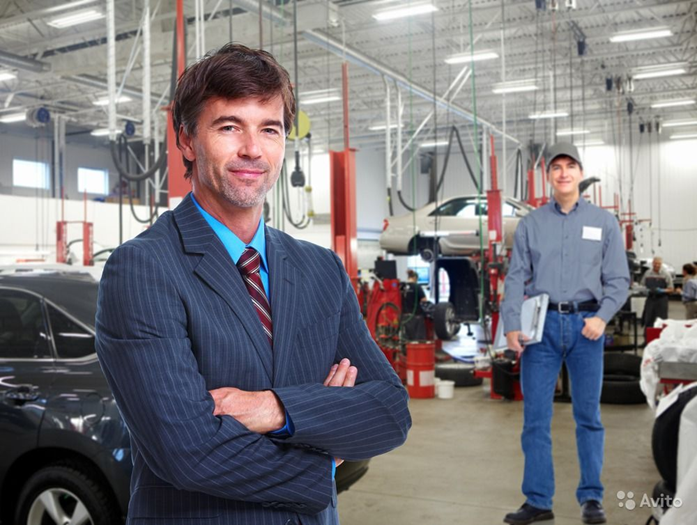 - Hello
- Hello. How may I help you?
- I have a problem with my transmission. When I try to put it into reverse, there’s a harsh grinding.
- You’ll have to leave the car with us. We will do a diagnostic check on it to find out what the problem is.
- When will you do it?
- Today. I’ll call you in about four hours.
OK. Thank you. Goodbye.
Goodbye.
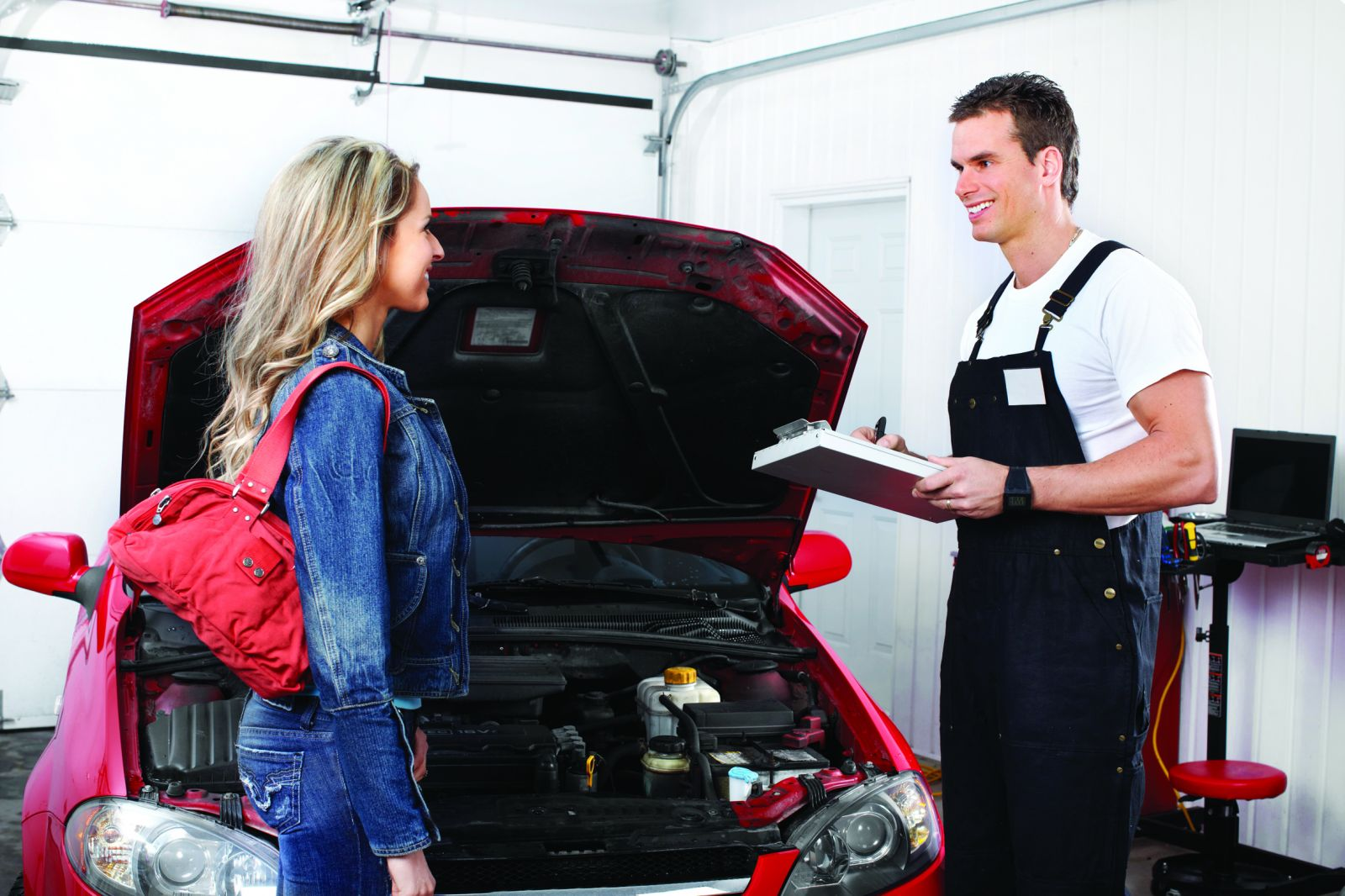 - Здравствуйте.- Здравствуйте. Чем  могу помочь?- У меня  проблема с коробкой. Когда я включаю заднюю передачу, раздаётся резкий скрежет.- Вам придется оставить машину у нас. Мы сделаем диагностику, чтобы выяснить, в чем проблема.- Когда вы сможете это сделать?- Сегодня. Я позвоню вам в четыре часа.ОК. Спасибо. До свидания.До свидания.
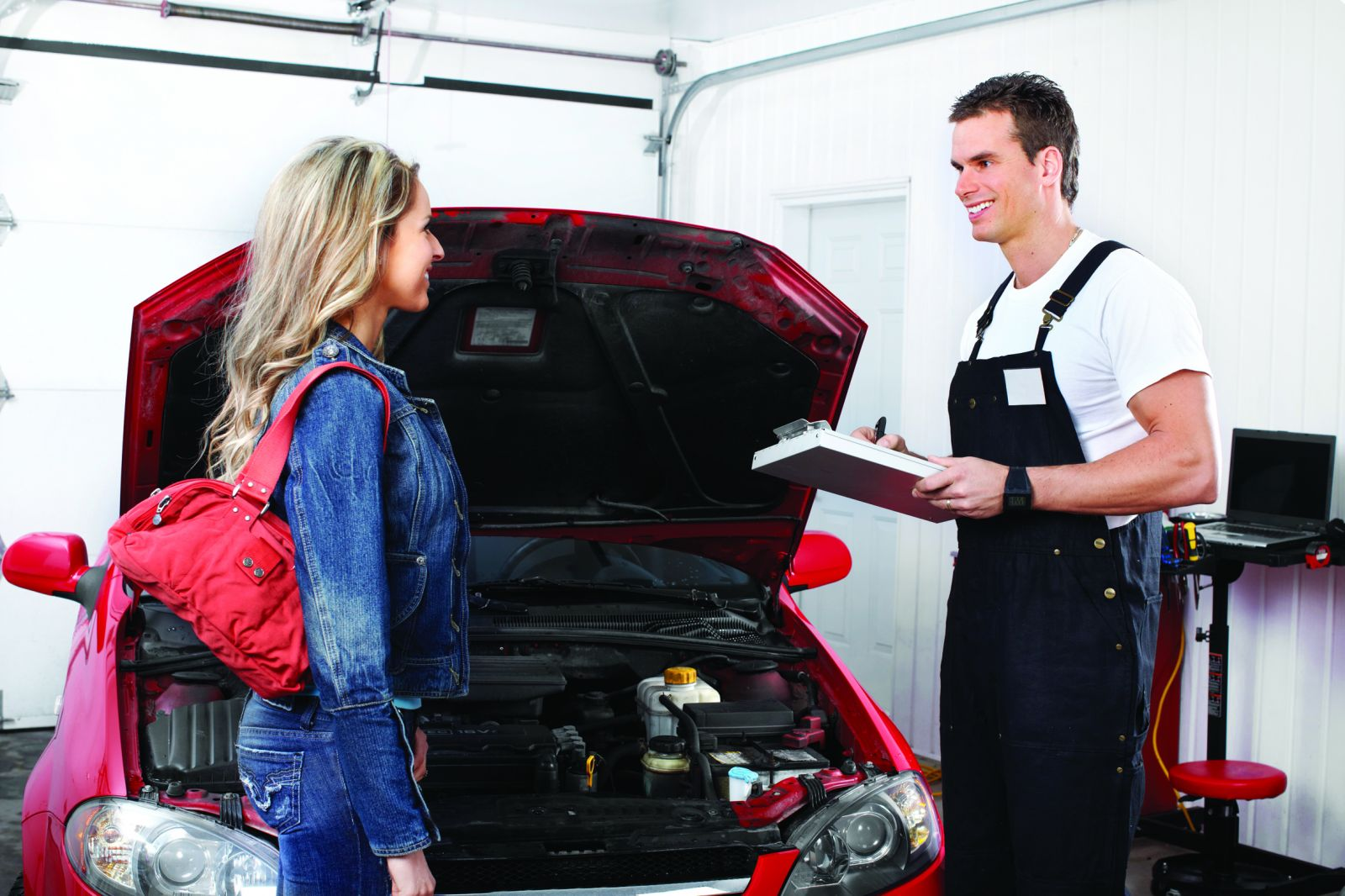 - Hello. This is Tom Collins from repair shop. We have  done a check on your car. We need to replace the transmission.
- That’s too bad.
- We will order the new transmission and put it in for you. With labor and parts it will cost three thousand dollars.
- How long will it take?
Three or four days. I’ll call you as soon as we’re done.
Thank you. I will wait for your calling.
Goodbye.
- Goodbye.
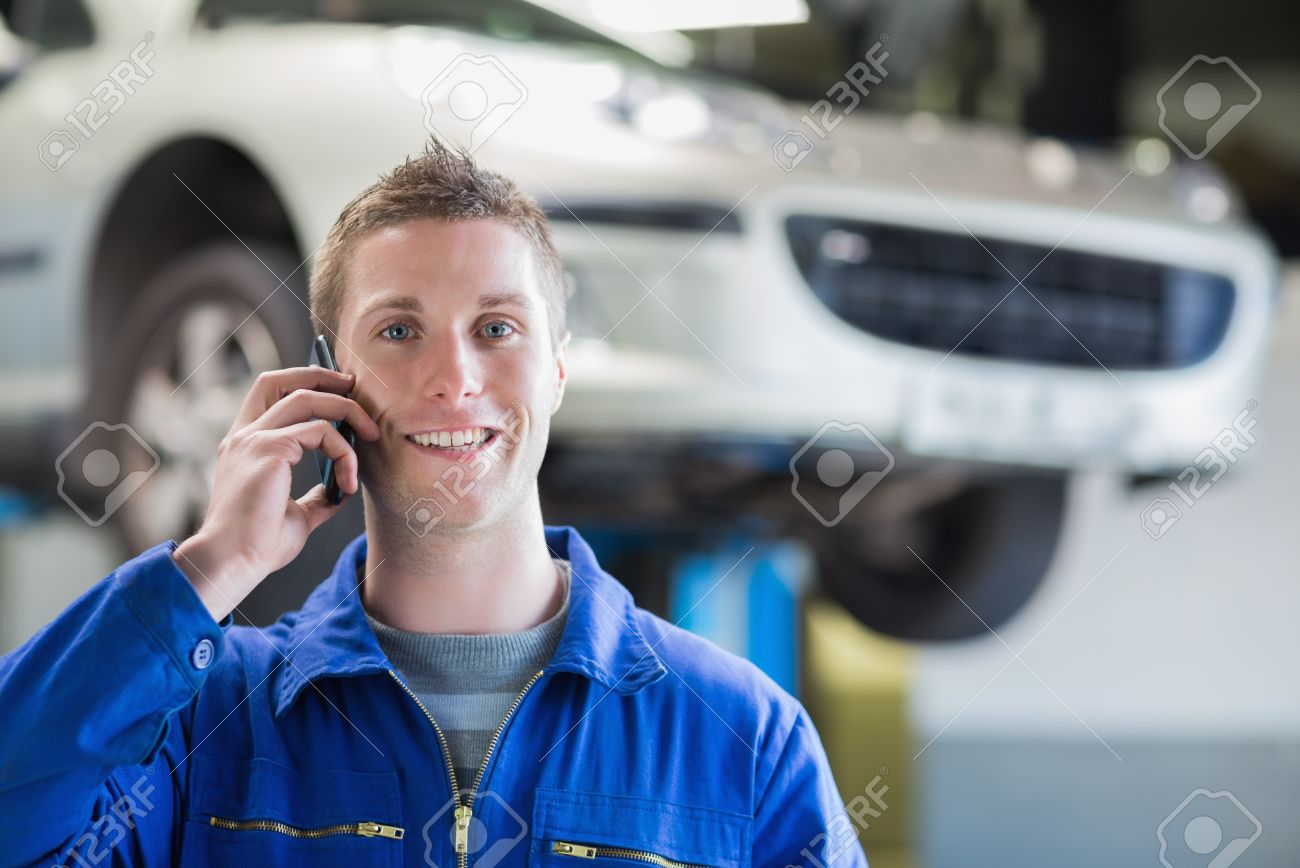 - Здравствуйте. Это Том Коллинз из автосервиса. Мы сделали диагностику  вашей машины.  Нужно менять коробку передач.- Очень плохо.- Мы закажем новую коробку  и поставим её.  Работа вместе с запчастями будет стоить три тысячи долларов.- Сколько времени это займет?Три или четыре дня. Я позвоню вам, как только мы закончим.Спасибо. Я буду ждать вашего звонкаДо свидания.- До свидания.
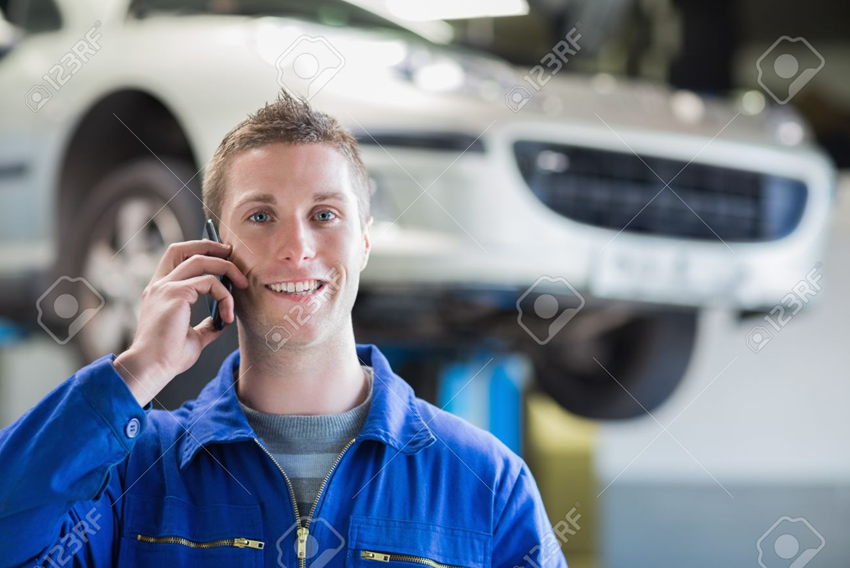 Questions for all. Вопросы для всех.Name  the make of car
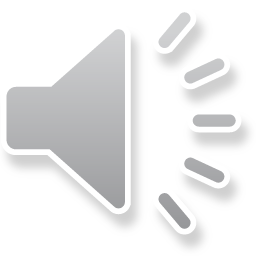 Buick  - formally the Buick Motor Division, is an American automobile division of the American manufacturer General Motors (GM). 1903
Pontiac was a brand of automobiles manufactured and sold by General Motors (GM) 1926 -2009
Dodge is an American brand of cars, minivans, and sport utility vehicles manufactured by FCA US LLC (formerly known as Chrysler Group LLC)  1900
Chevrolet  colloquially referred to as Chevy and formally the Chevrolet Division of General Motors Company  1911
FCA US LLC, also known as simply Chrysler  is an American automobile manufacturer  1925
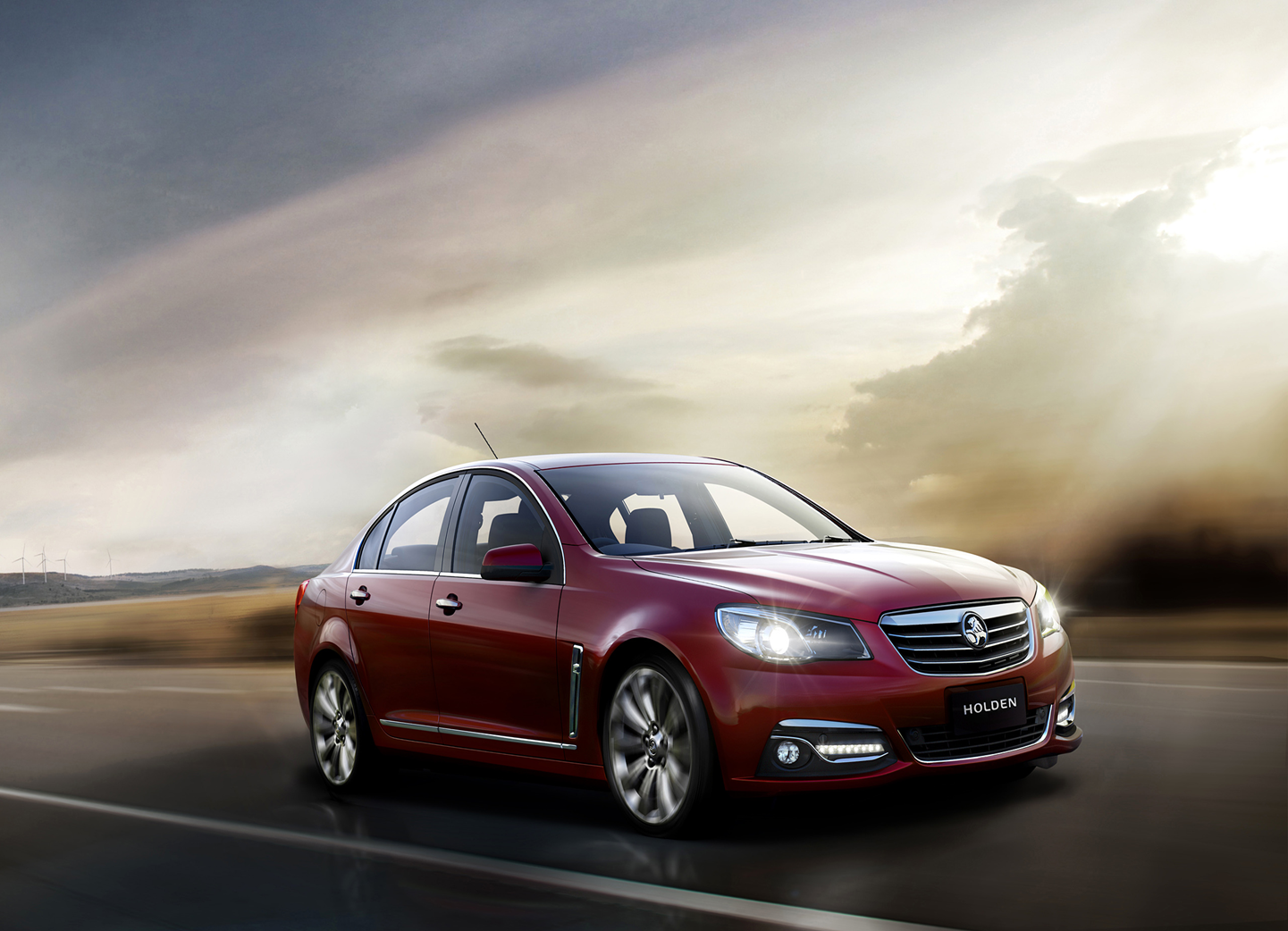 GM Holden Ltd, commonly known as Holden, is an Australian automaker that operates in Australasia and is headquartered in Port Melbourne, Victoria. The company was founded in 1856
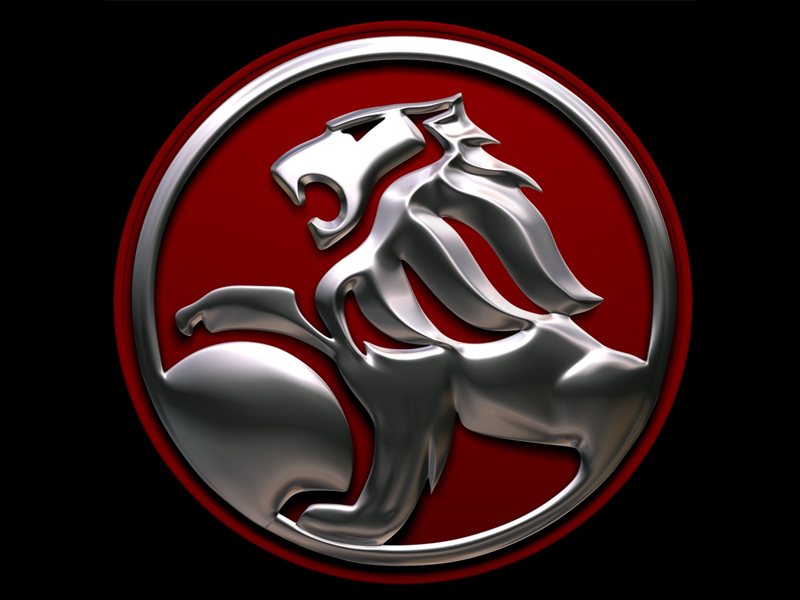 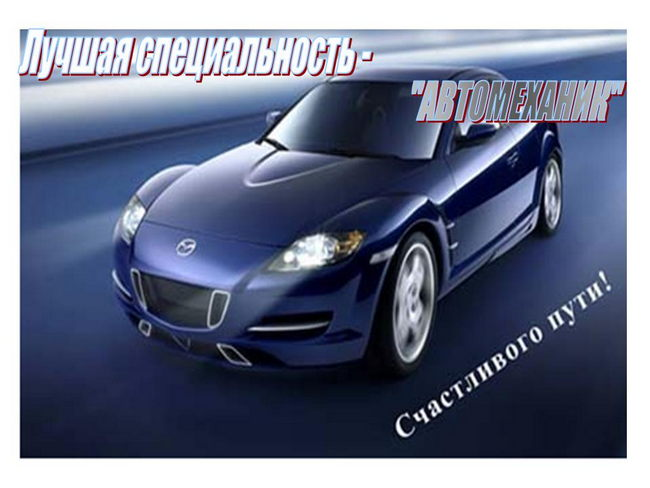 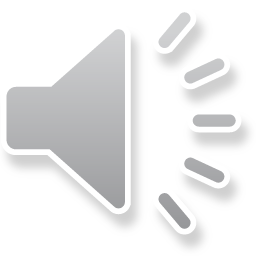 Список литературы и интернет ресурсов:
https://ru.wikipedia.org/wiki/
http://www.perfekt.ru/dictionaries/tech.html
http://s-english.ru/dialogi/at-the-car-servicu-station
http://subscribe.ru/group/razgovornyij-anglijskij-uchim-yazyik-vmeste/8822904/
https://yandex.ru/images/
http://best-muzon.com/online/
Сборник устных тем для подготовки к ГИА 5-9 классы автор Ю.А. Смирнов. «Просвещение»